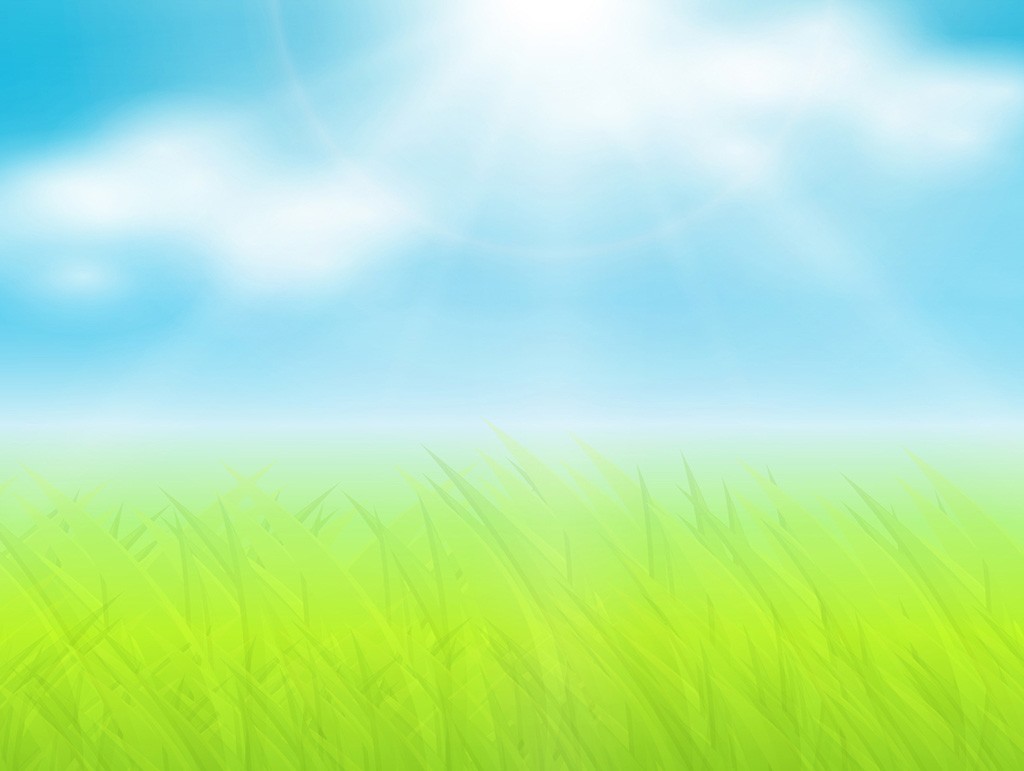 Согласовано: 	                                                                     Утверждаю:
Заместитель директора	                                                                                 Директор ОГБУСО              
 по социально-реабилитационной	                                                                                «Психоневрологический 
 работе 	                                                                                интернат п. Водопадный»
_________В.Н. Фролова                                                                                                                                                     _________ С.Г. Терентьев
«____»__________2020 г.	                                                                                «____»___________2020 г.
«Когда зацветут первоцветы?»
Исследовательский экологический проект 
получателей социальных услуг 
ОГБУСО «Психоневрологический интернат п.Водопадный»


Социальный работник: Алексеева Г.М.


Водопадный
2020г.
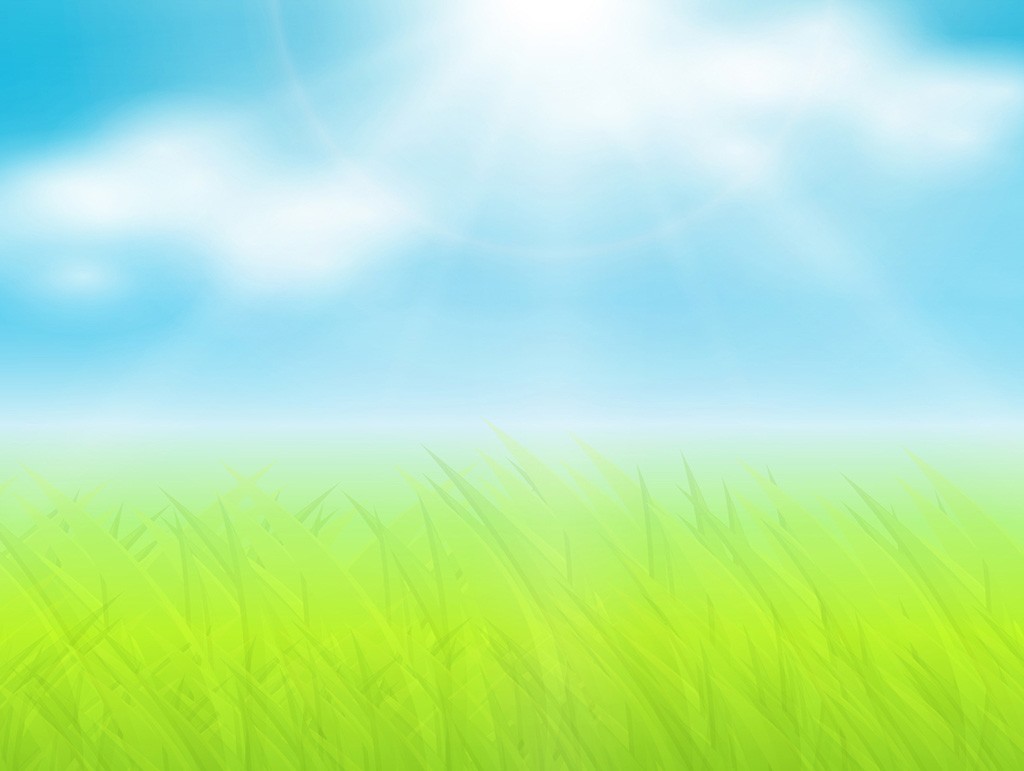 Проблема, ее актуальность.

Пришла весна. Все почувствовали, что в природе что – то меняется. И, конечно же, каждому получателю социальных услуг хочется поскорее увидеть первые цветы. «Сколько ждать до первых подснежников?»- этот вопрос они часто задают взрослым. Но не так-то просто предсказать появление первоцветов. Множество условий нужно для того, чтобы расцвели первые цветы.
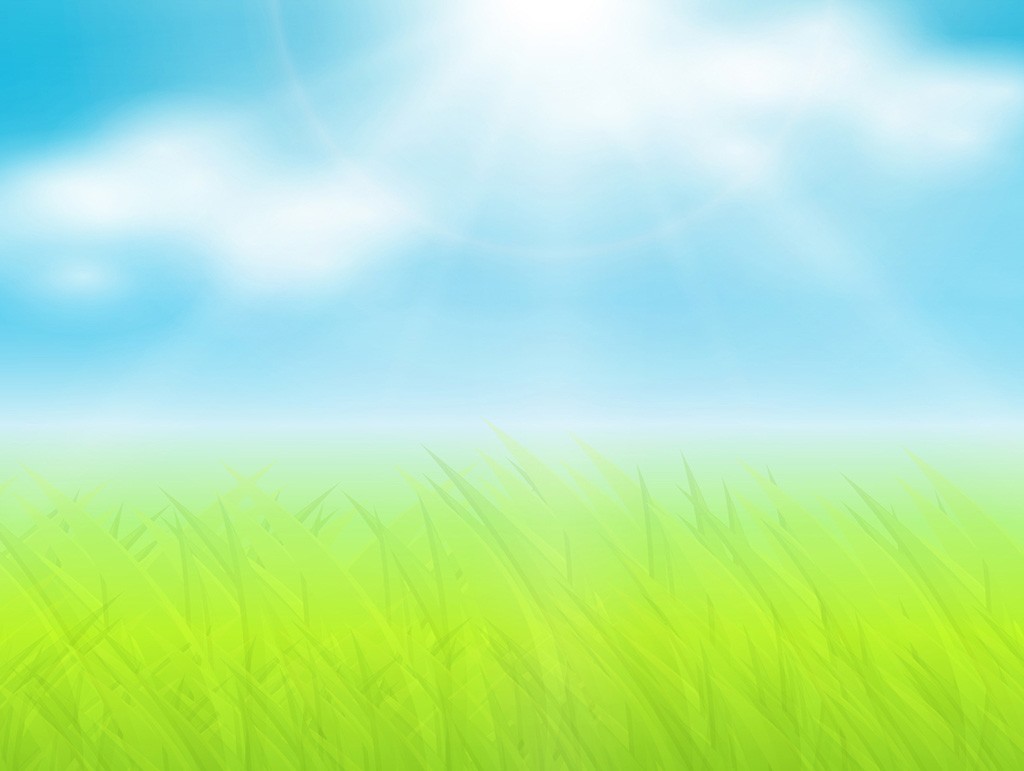 Гипотеза:
Если создать условия, то можно заставить первоцветы расцвести намного раньше.
Плакала Снегурочка
Зиму провожала.
Шла за ней и плакала,
Всем в лесу чужая.
Там, где шла и плакала,
Трогая березы,
Выросли подснежники –
Снегурочкины слезы.
Задачи проекта.

1.Помочь осознать параметры цветов – первоцветов (названия, формы, цвет, места произрастания, сроки цветения).
2.Познакомить с условиями появления первых цветов (температура окружающего воздуха, наличие растаявшей и прогретой почвы, воды, достаточное освещение).
3.Расширить представления о причинно – следственных связях в природе.
4.Воспитывать бережное, рациональное отношение к природе, любовь к красоте родного края.
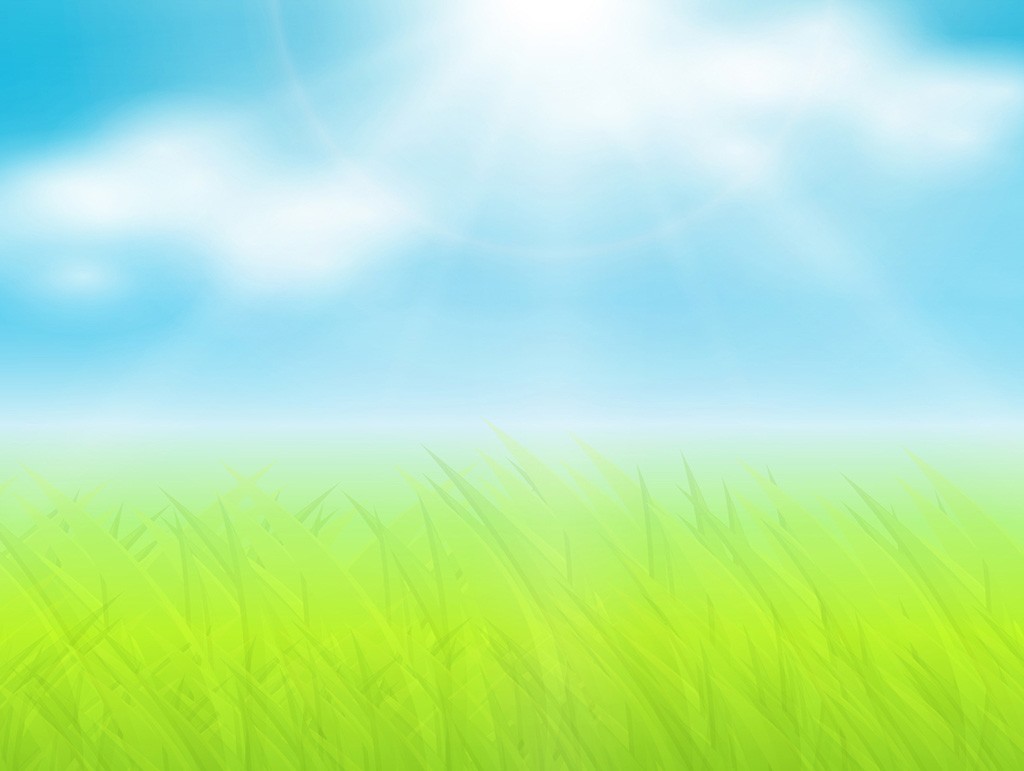 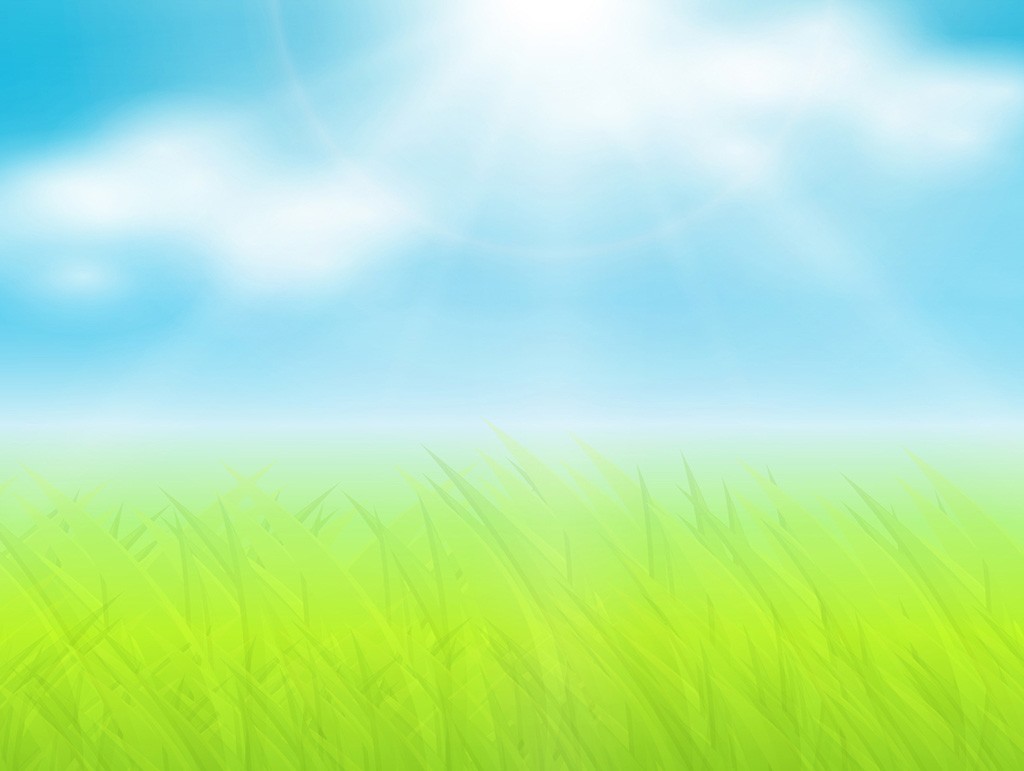 Этапы реализации проекта.

I этап. Подготовительный.
1.Постановка проблемы.
2.Подбор наглядных пособий.
3.Подбор энциклопедической, художественной литературы (стихи, рассказы, сказки, пословицы, поговорки).
4.Подбор материалов для проведения исследования.
5.Подбор дидактических, развивающих игр по теме.
6.Подбор материалов для изобразительной деятельности.

II этап. Деятельностный.
(Сетевая паутинка по проекту по направлениям развития/образовательным областям).

1.Беседы.
 Какие цветы цветут первыми?  Радуга цветов. Аромат цветов. Аромат весеннего леса.
2.Чтение художественной литературы: А. Хохриков «Под белоснежным покрывалом», «Начиная весенний бег», «Черемух серебряный иней», С. Есенин «Черемуха». Чтение стихотворений, пословиц, поговорок о  весенних цветах.
3.Знакомство со сказками «Двенадцать месяцев», «Весна».
4.Словесные игры «Найди лишнее слово», «Назови пропущенное слово», «Назови цветок ласково», «Продолжи предложение».
5.Отгадывание загадок о цветах.
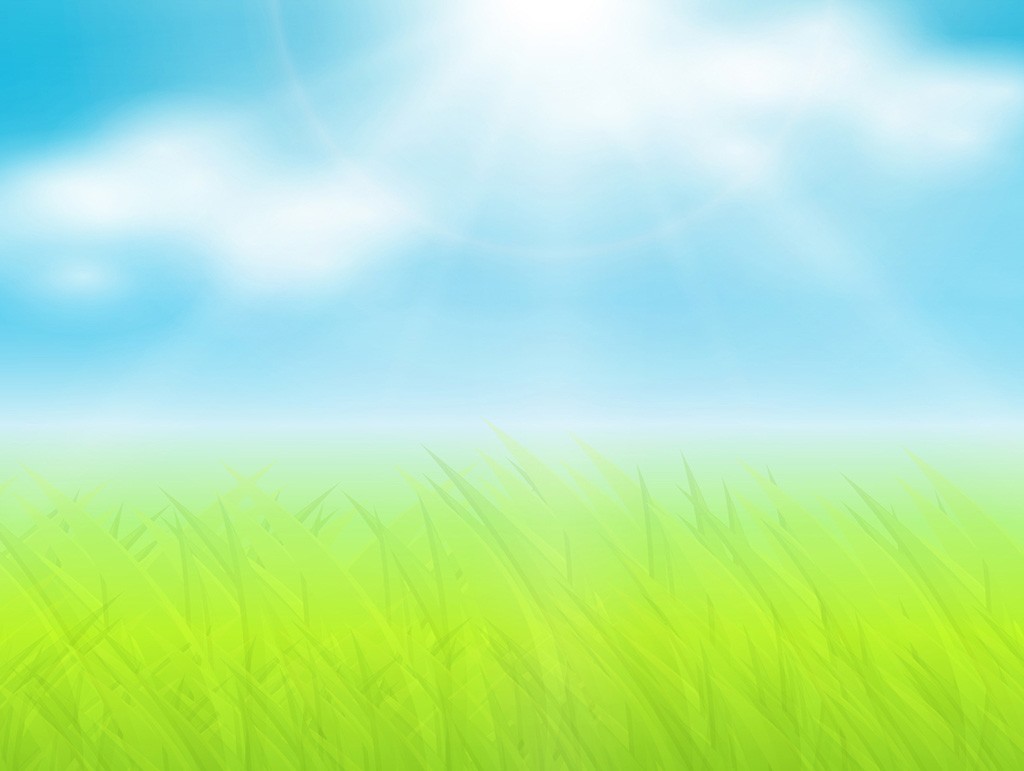 Образовательная область «Социально – коммуникативное развитие».

1.Дидактические игры: «Назови цветок», «Где растут цветы», «Когда это бывает?», «Угадай, что за время года», «Что нужно для роста», «Собери цветок».
2.Проблемно – игровые ситуации : «Что будет, если  выпадет снег, когда цветут цветы?», «Вы увидели красивые цветок в неожиданном месте, что будете делать?»
3.Диалоговая беседа «Как мы собирали цветы с воспитателем».
4.Сюжетно – ролевые игры: «Магазин цветов», «Садоводство».

Образовательная область «Художественно – эстетическое развитие».

1.Рисование «Нарисуй весенний цветок».
2.Ручной труд. «Подснежник из нетрадиционных материалов», оригами «Тюльпаны».

Образовательная область «Физическое развитие».

1.Физкультурные минутки: «Подснежники растут», «Ручеек», «Весна- красна».
2.Пальчиковые гимнастики о временах года.
3.Разминка «За цветами в лес пойдем».
4.Подвижная игра «Разноцветные цветы».

Образовательная область «Познавательное развитие».

1.Образовательные ситуации:«Путешествие в страну цветов», «В гостях в Цветочном городе у Незнайки».
2.Эксперимент с семенами цветов «Как семечко прорастет».
3.Эксперимент с цветущими растениями «Сколько живет сорванный цветок».
4.Эксперимент – наблюдение «Когда зацветут первоцветы».
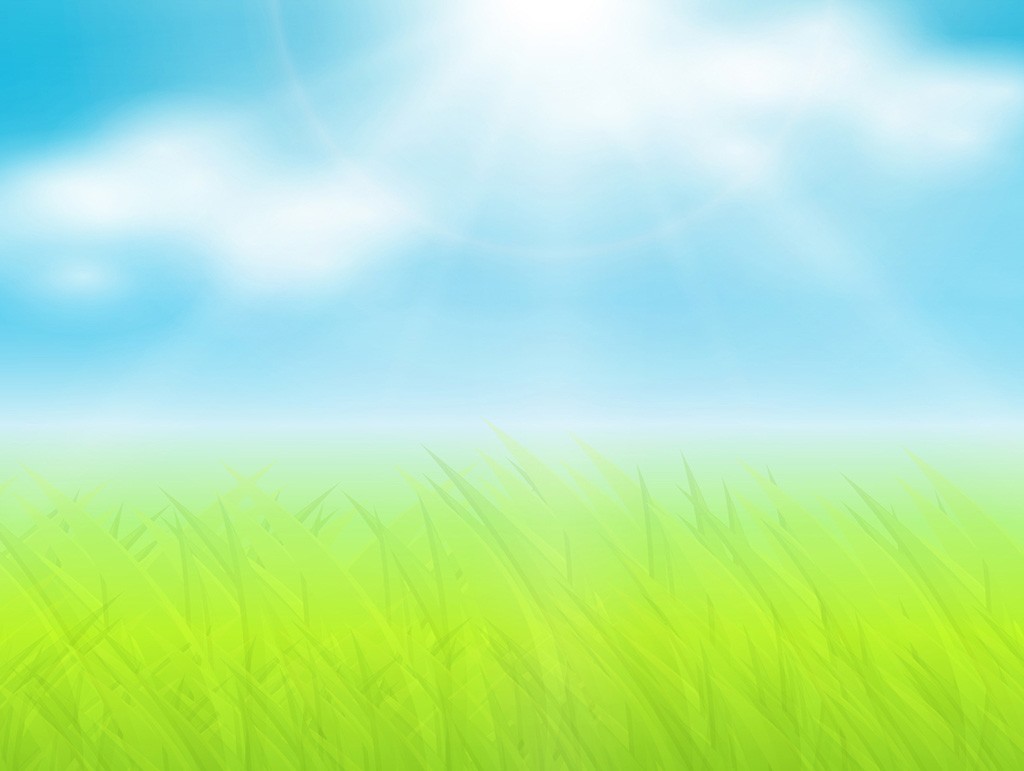 III этап. Завершающий.

1.Оформление лепбука «Цветы Весны».
2.Выставка работ по теме «Первоцветы».
3.Викторина «Первоцветы».
4.Обсуждение итогов проекта. 

Предполагаемые продукты проекта.

1.Лепбук «Цветы весны».
2.Выставка современных творческих работ получателей социальных услуг «Первоцветы».

Наблюдение «Когда зацветут первоцветы».

Цель: сравнить условия и сроки цветения первоцветов на открытой клумбе и в помещении.
Задачи. 
1.Расширить представления об условиях, необходимых  для того, чтобы расцвели цветы.
2.Развивать наблюдательность, умение сравнивать параметры наблюдения.
3.Воспитывать доброе, заботливое отношение к садовым цветам.
для того, чтобы расцвели цветы
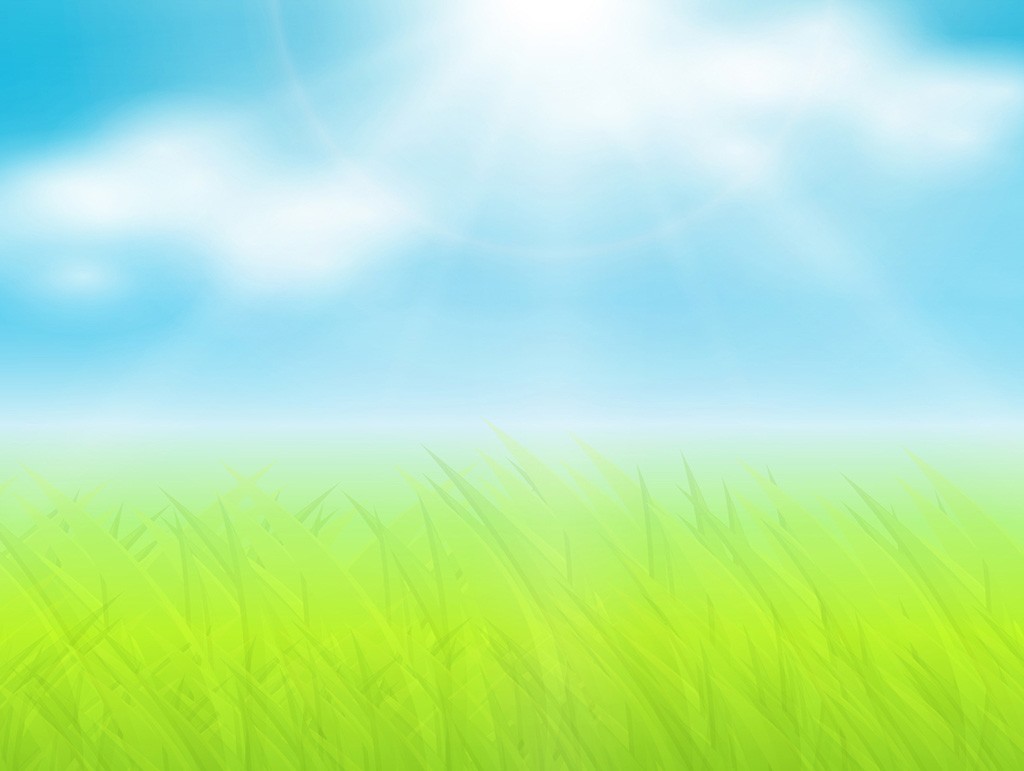 Объекты наблюдения. 
Мускари . В народе это растение имеет не слишком благозвучное название – гадючий лук, или мышиный гиацинт. Это луковичное растение, сродни гиацинту, ни листья, ни луковицы у него несъедобные. Цветки на его верхушке чуть светлее и мельче и торчат в виде хохолка. Листья напоминают перья лука. Растение быстро зацветает, цветет непродолжительное время, потом цветы и листья отмирают и уже в начале лета растение замирает до следующего года.

Ход наблюдения.
1.Подготовка объектов наблюдения:
а) клумба с первоцветами                                       б)горшочек с клубнями.
2.Наблюдение объектов в течение двух недель с заполнением дневника наблюдений.
3.Регистрирование сроков зацветания первоцветов в клумбе и в горшочке на окне для сравнения.
4.Выводы по результатам наблюдения.
Зацветание первоцветов зависит от условий среды, в которых растут цветы:
а) температуры окружающего воздуха (в теплом месте цветы зацвели намного раньше ,чем в холодном);
б)почва должна быть подготовлена для роста и цветения (очищена, разрыхлена, полита водой);
5.В освещенном месте цветы растут более сильными , дольше цветут и имеют более яркую окраску.
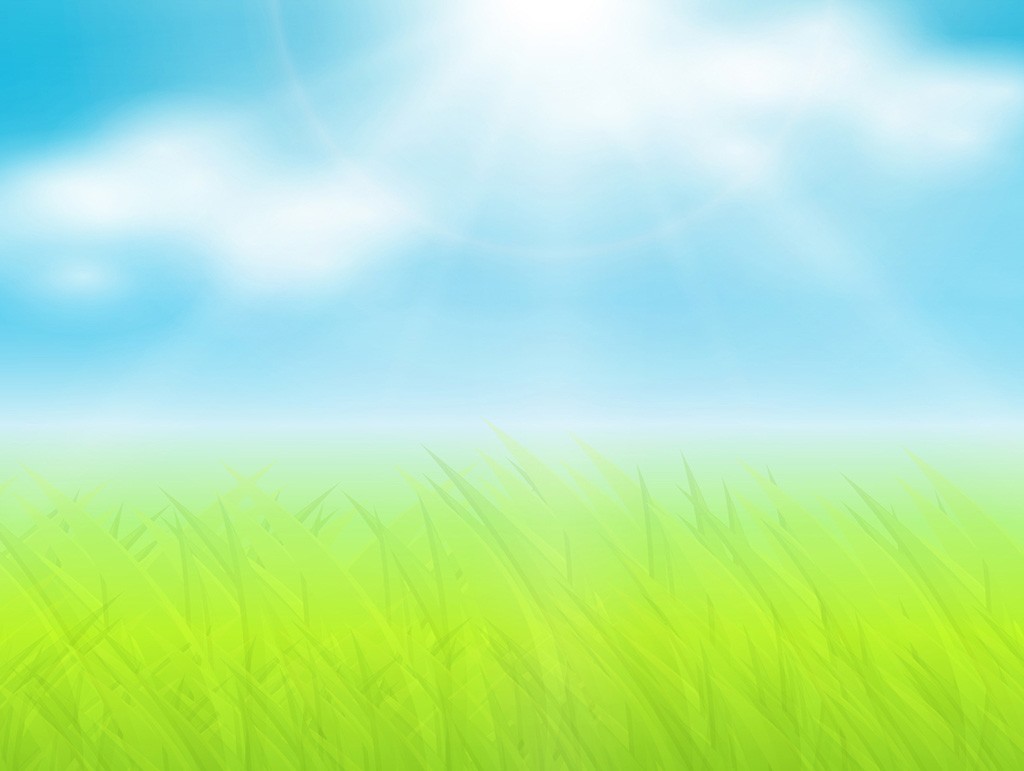 Технологическая карта НОД (с учетом личностно ориентированного подхода).
Вид деятельности: познавательно – исследовательский. 
Тема: «Первоцветы».
Цель:  создать условия для знакомства получателей социальных услуг с первыми весенними цветами.
Задачи. 
1.Уточнить  и расширить представления о первых цветах весны.
2. Развивать умение любоваться растущими цветами, видеть и воспринимать их красоту, беречь прекрасные творения природы.
3. Стремиться вызывать чувство благодарности природе за то, что она дарит нам чудные цветы.
4. Воспитывать эстетический вкус, бережное отношение к природе.
Ожидаемые результаты.
 Формирование положительного отношения к миру, эмоциональное восприятие красоты природы  и стремление лучше узнать ее.
Материалы и оборудование.
 Иллюстрации цветов – первоцветов, игрушка Гномик, фонограмма песни «Подснежник», плакат «Не рви цветы», нитки цветные вязальные и кусочки ковролина.
Предварительная работа.
Беседы по теме, рассматривание иллюстраций.
Методы и приемы.
 Диалоговый, сознание ситуации успеха, практический.
Интеграция образовательных областей или видов деятельности.
Коммуникативная, игровая, двигательная, музыкальная.
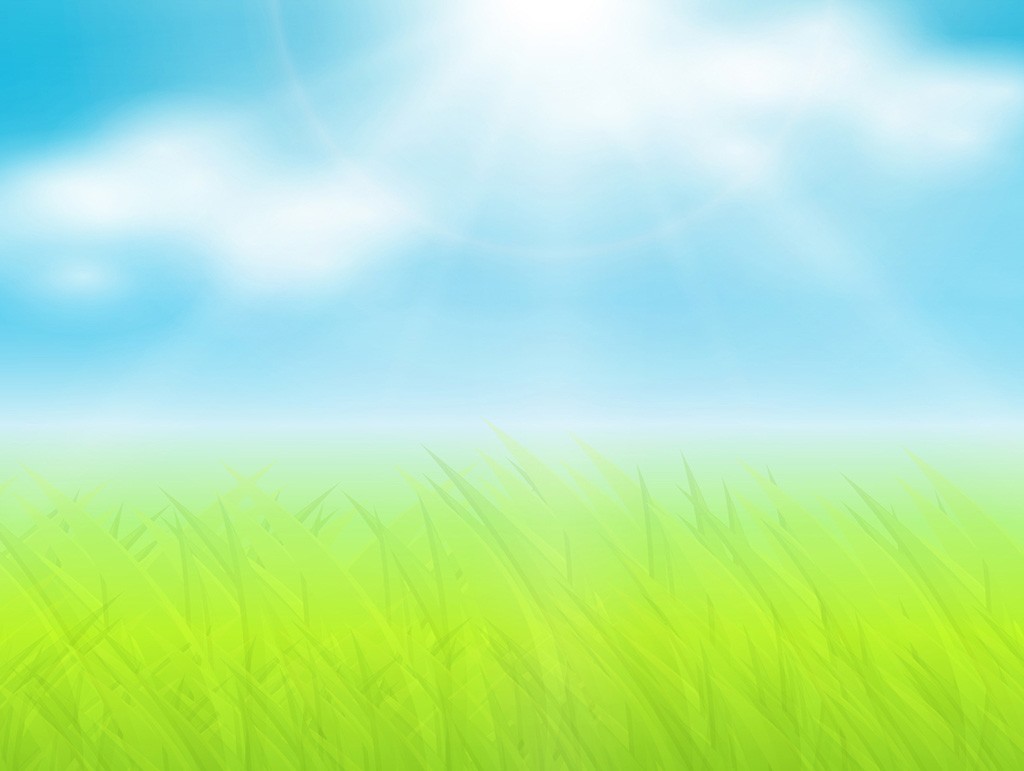 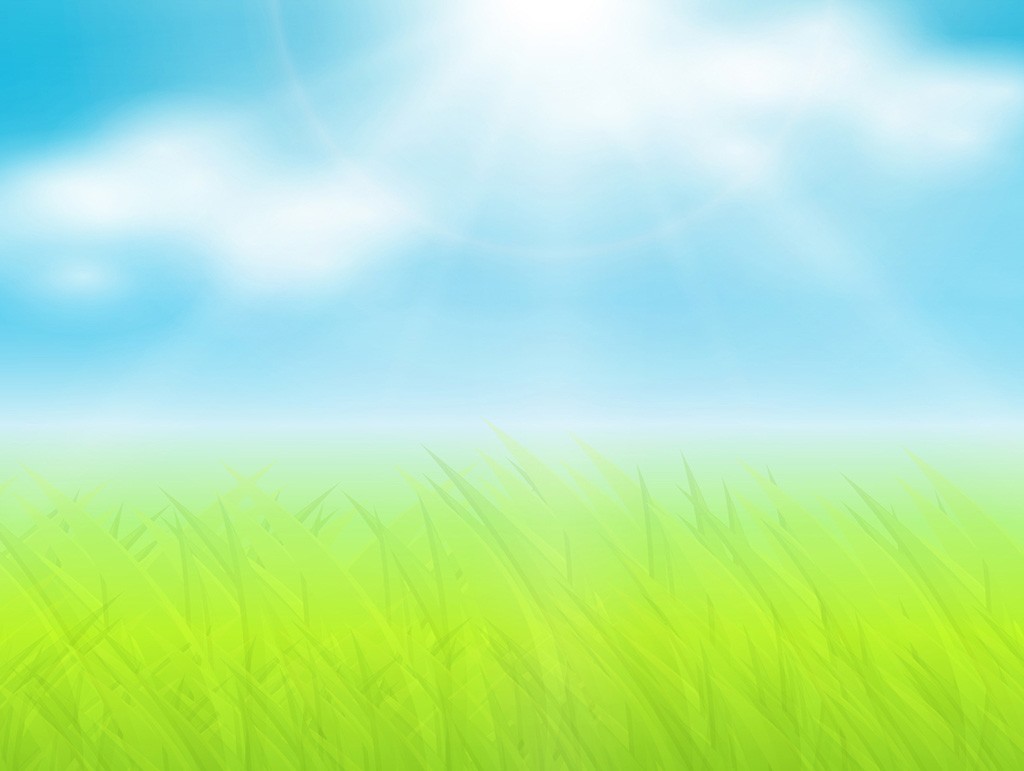 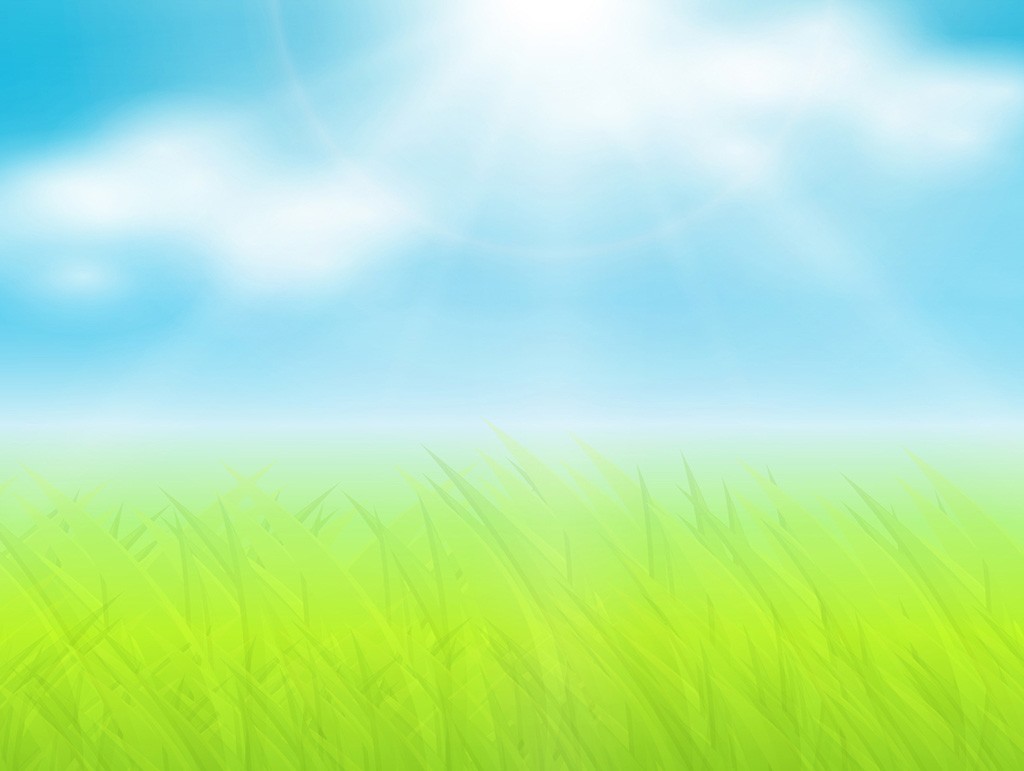 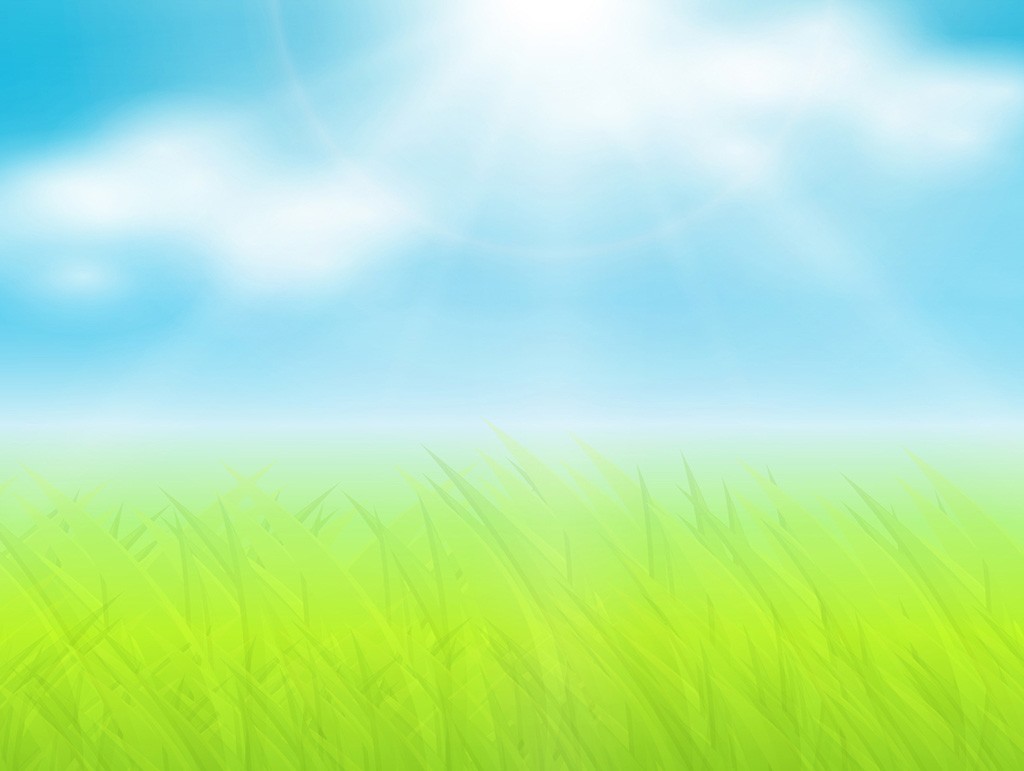 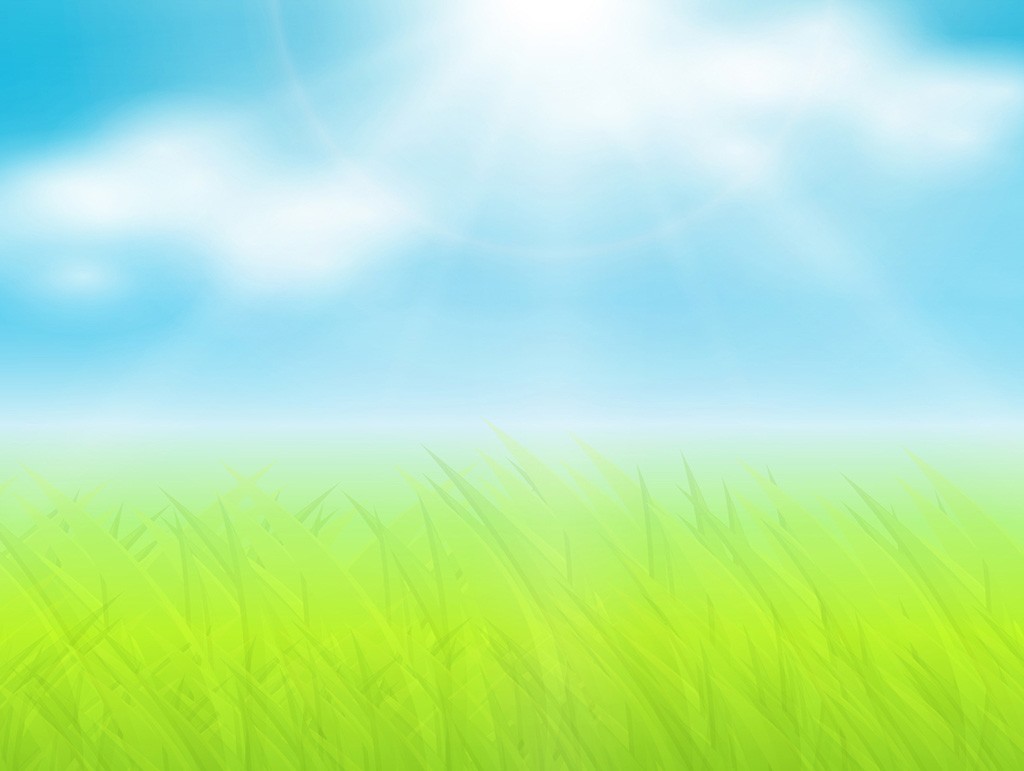